Parameter Estimation in Probabilistic Models (Contd.)
CS772A: Probabilistic Machine Learning
Piyush Rai
2
Plan Today
Two simple examples of parameter estimation in probabilistic models
Beta (prior) – Bernoulli (likelihood) observation model
Dirichlet (prior) – Multinomial (likelihood) observation model
Conjugate priors
“Reading” a posterior distribution
3
An Important Point: PPD using Marginal Likelihood
Joint marginal likelihood for training and test data
Marginal likelihood for training data
Will see this being used we we study Gaussian Process (GP)
4
Estimating a Beta-Bernoulli Model
5
Estimating a Coin’s Bias: MLE
Probability of a head
Likelihood or observation model
assuming i.i.d. data
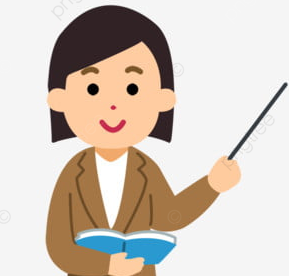 Thus MLE solution is simply the fraction of heads!  Makes intuitive sense!
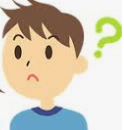 6
Estimating a Coin’s Bias: MAP
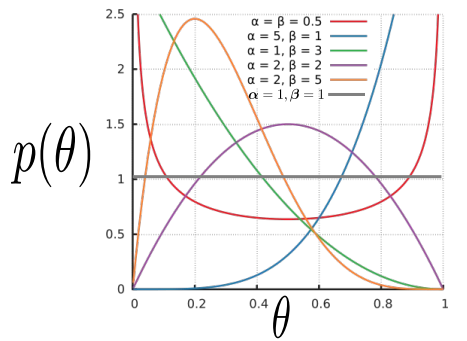 The gamma function
Can set these based on intuition, cross-validation, or even learn them
7
Estimating a Coin’s Bias: MAP
Such interpretations of prior’s hyperparameters as being “pseudo-observations” exist for various other prior distributions as well (in particular, distributions belonging to “exponential family” of distributions
8
Estimating a Coin’s Bias: Fully Bayesian Inference
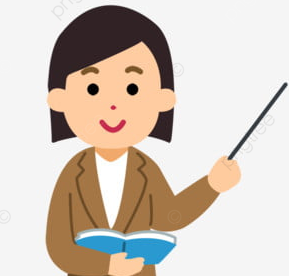 Exercise: Show that the normalization constant equals
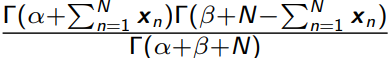 9
Conjugacy and Conjugate Priors
Many pairs of distributions are conjugate to each other
Bernoulli (likelihood) + Beta (prior) ⇒ Beta posterior 
Binomial (likelihood) + Beta (prior) ⇒ Beta posterior 
Multinomial (likelihood) + Dirichlet (prior) ⇒ Dirichlet posterior 
Poisson (likelihood) + Gamma (prior) ⇒ Gamma posterior 
Gaussian (likelihood) + Gaussian (prior) ⇒ Gaussian posterior 
and many other such pairs ..
Tip: If two distr are conjugate to each other, their functional forms are similar
Example: Bernoulli and Beta have the forms




More on conjugate priors when we look at exponential family distributions
Not true in general, but in some cases (e.g., the variance of the Gaussian likelihood is fixed)
This is why, when we multiply them while computing the posterior, the exponents get added and we get the same form for the posterior as the prior but with just updated hyperparameter. Also, we can identify the posterior and its hyperparameters simply by inspection
10
Making Predictions
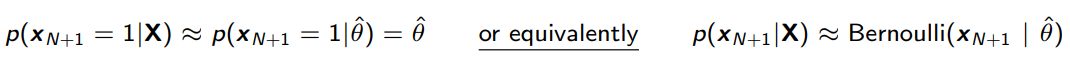 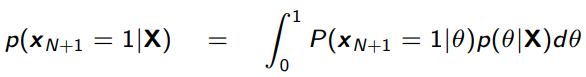 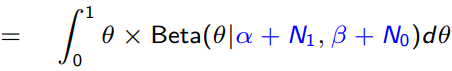 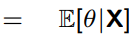 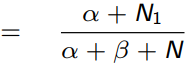 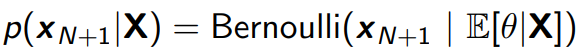 11
Estimating a Dirichlet-Multinoulli Model
12
Bayesian Inference for Multinoulli/Multinomial
These sum to 1
Called the concentration parameter of the Dirichlet (assumed known for now)
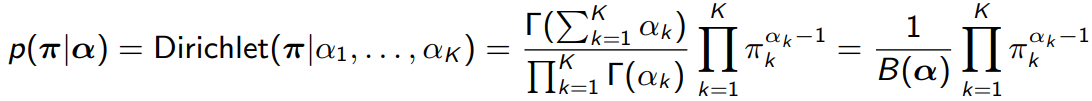 13
Brief Detour: Dirichlet Distribution
Basically, probability vectors
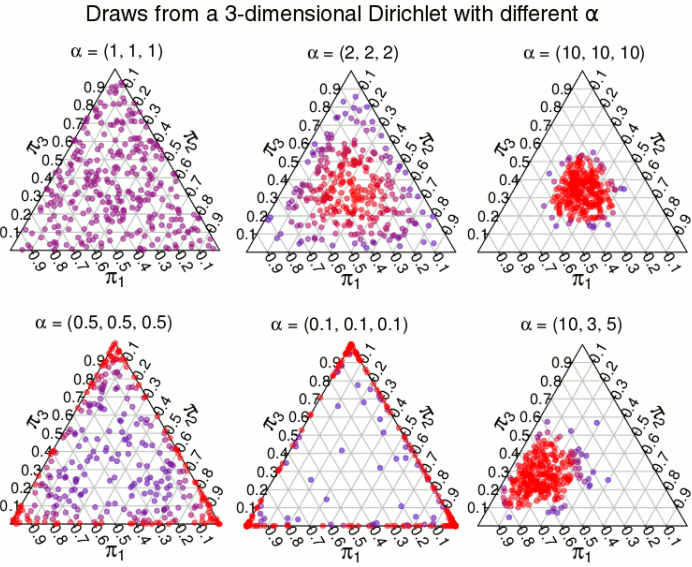 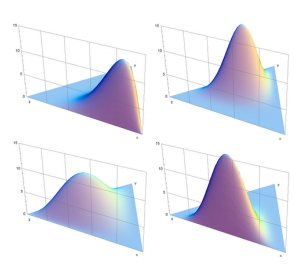 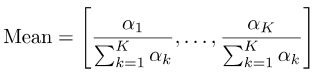 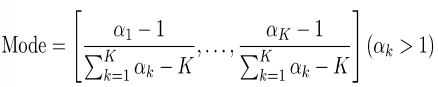 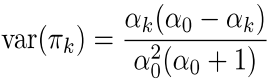 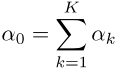 14
Bayesian Inference for Multinoulli
Prior
Likelihood
Don’t need to compute for this case because of conjugacy
Similar to number of heads and tails for the coin bias estimation problem
15
Bayesian Inference for Multinoulli
A similar effect was achieved in the Beta-Bernoulli model, too
Note how these probabilities have been “smoothened” due to the use of the prior + the averaging over the posterior
16
“Reading” the Posterior Distribution
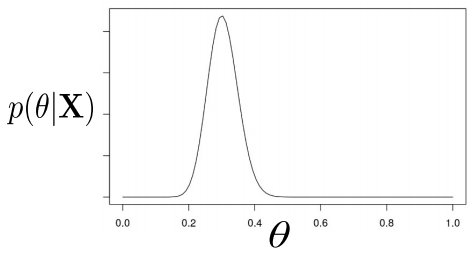 17
“Reading” the Posterior Distribution
Also defined for multi-modal posteriors
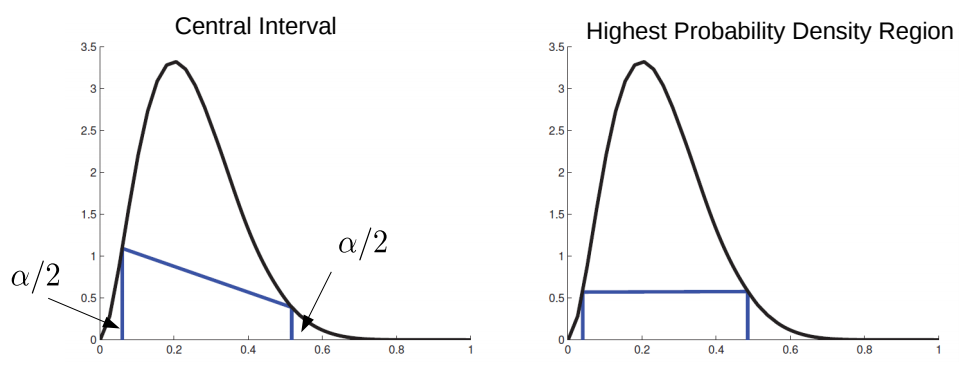 HPD Region
Central Interval
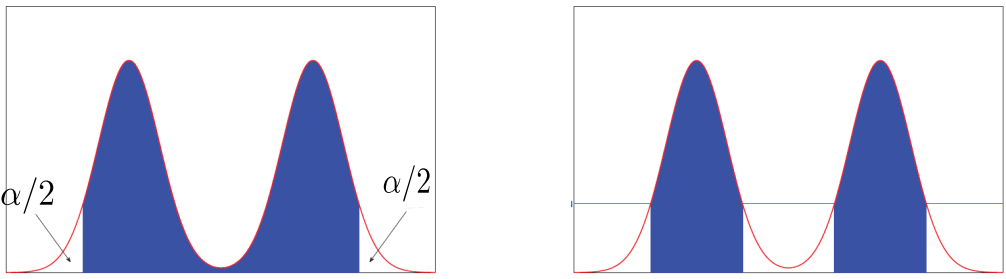 Computing central interval or HPD usually requires inverting CDFs
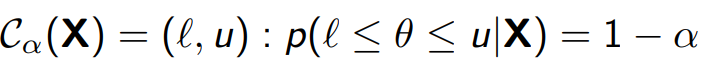 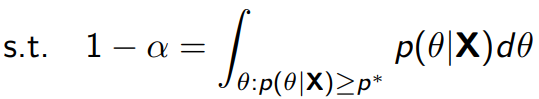 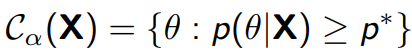